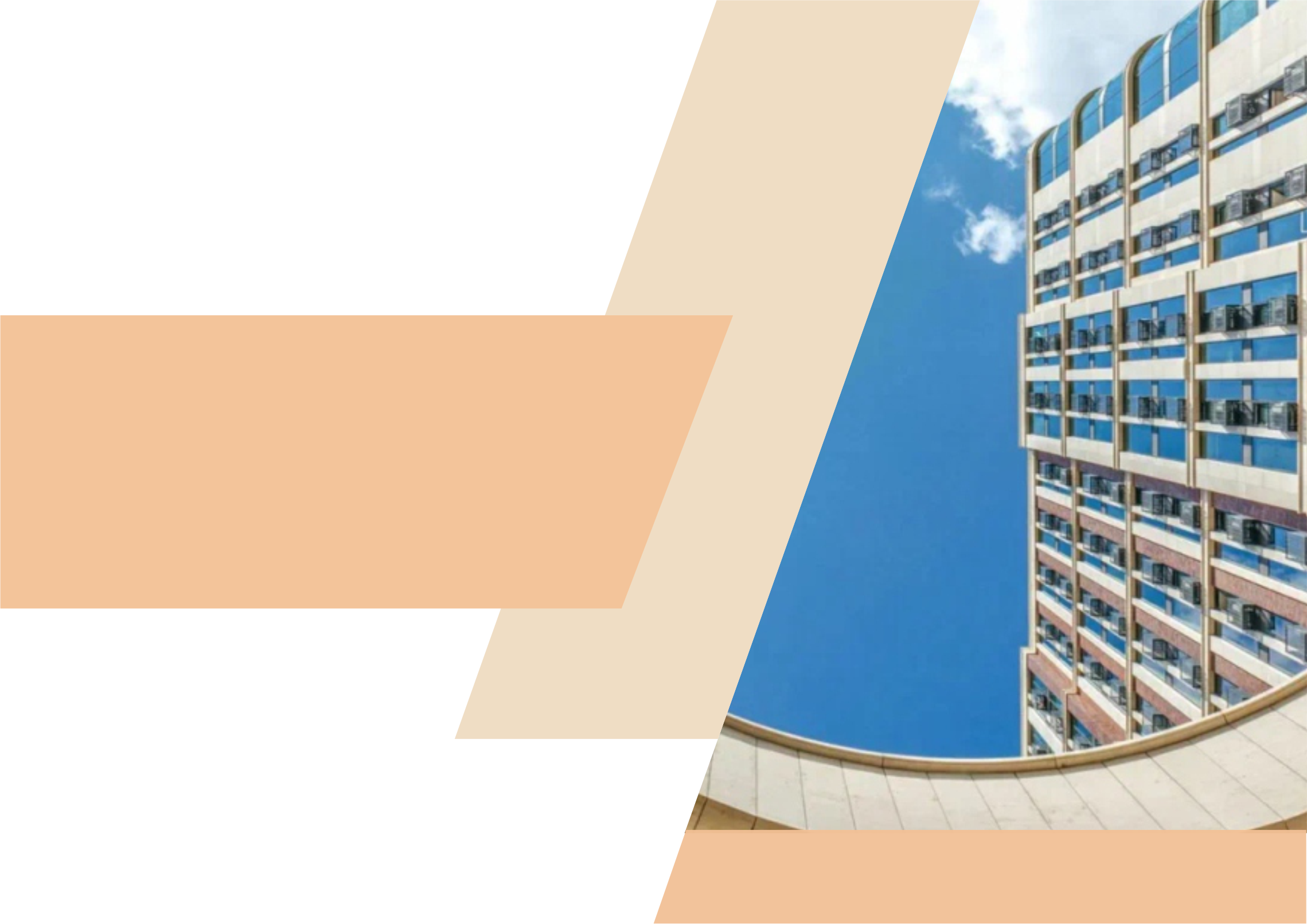 Отчёт о проведённых работах в ЖК Воробьев дом
Март 2022 года
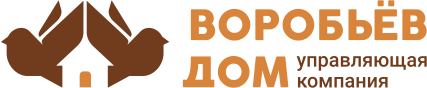 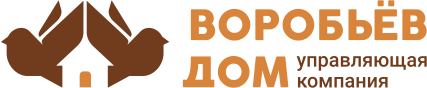 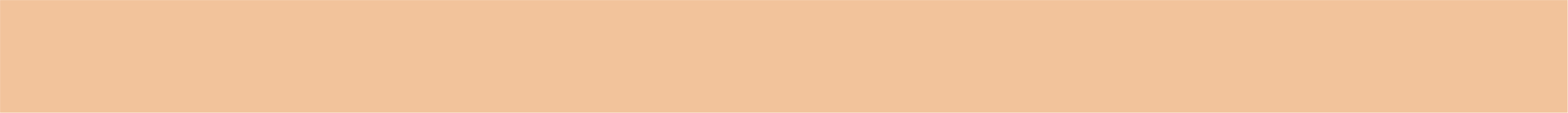 Покрасили разметку на этаже № -1
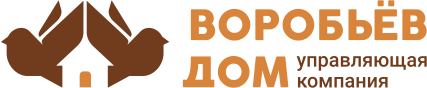 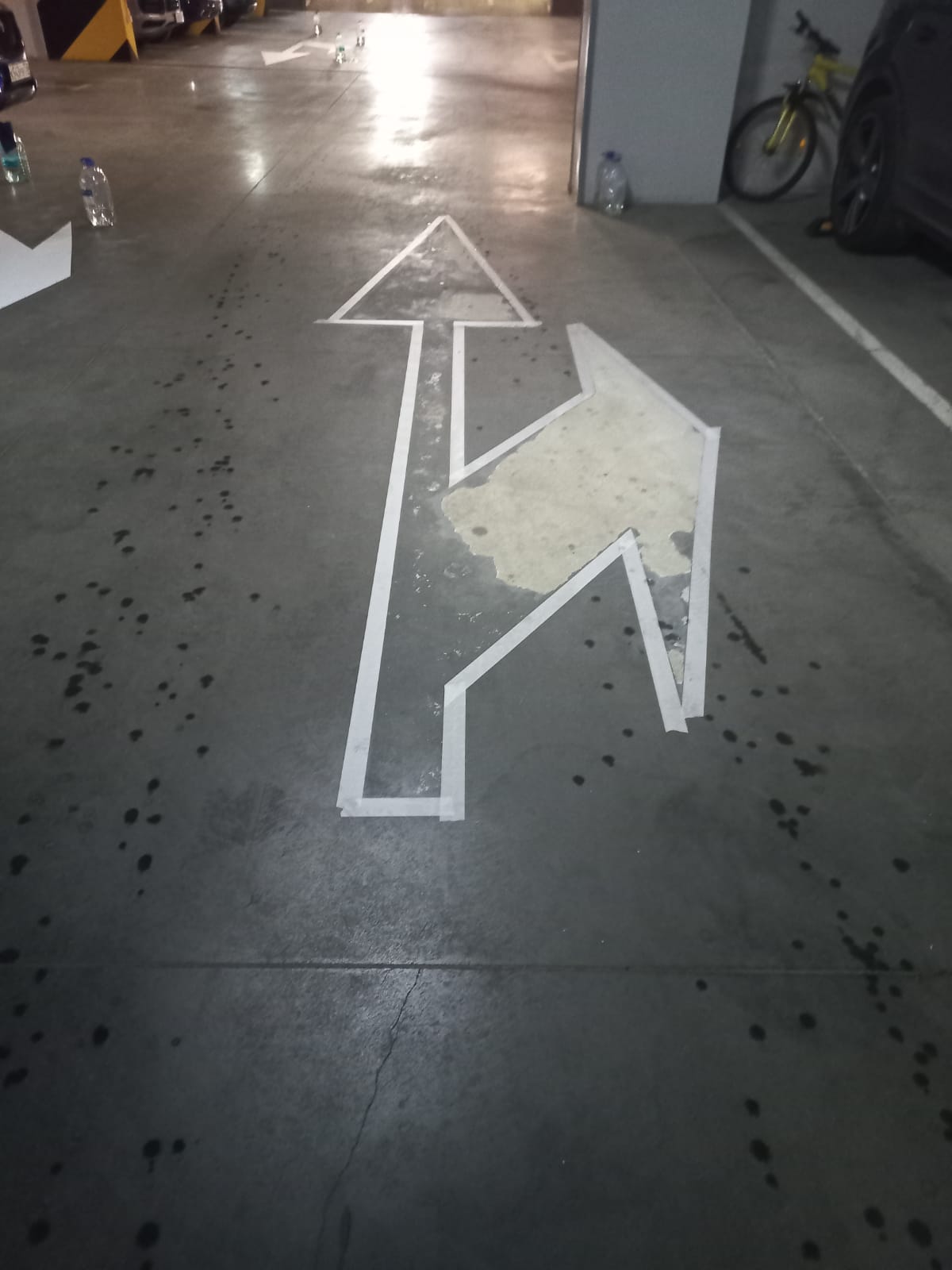 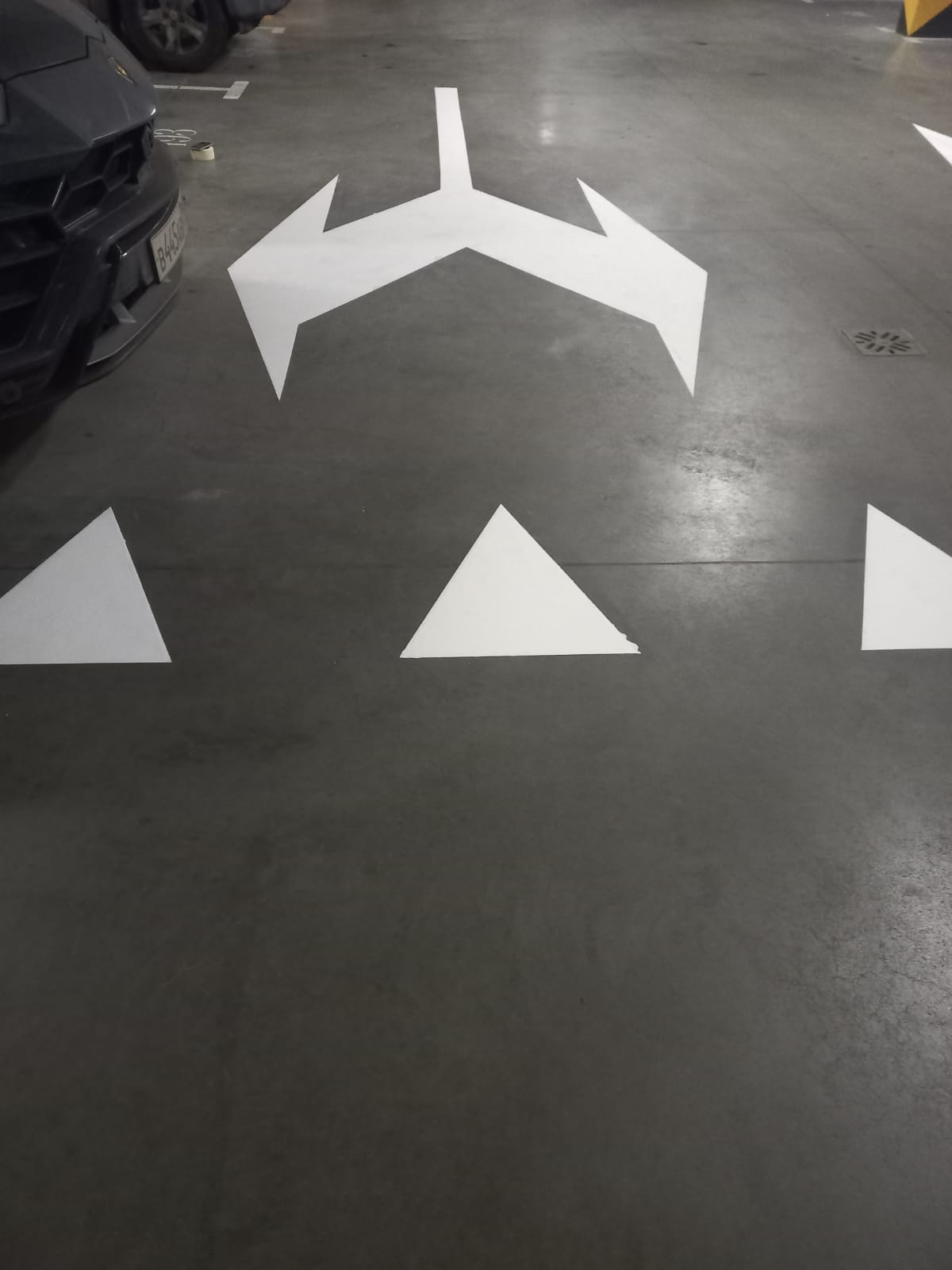 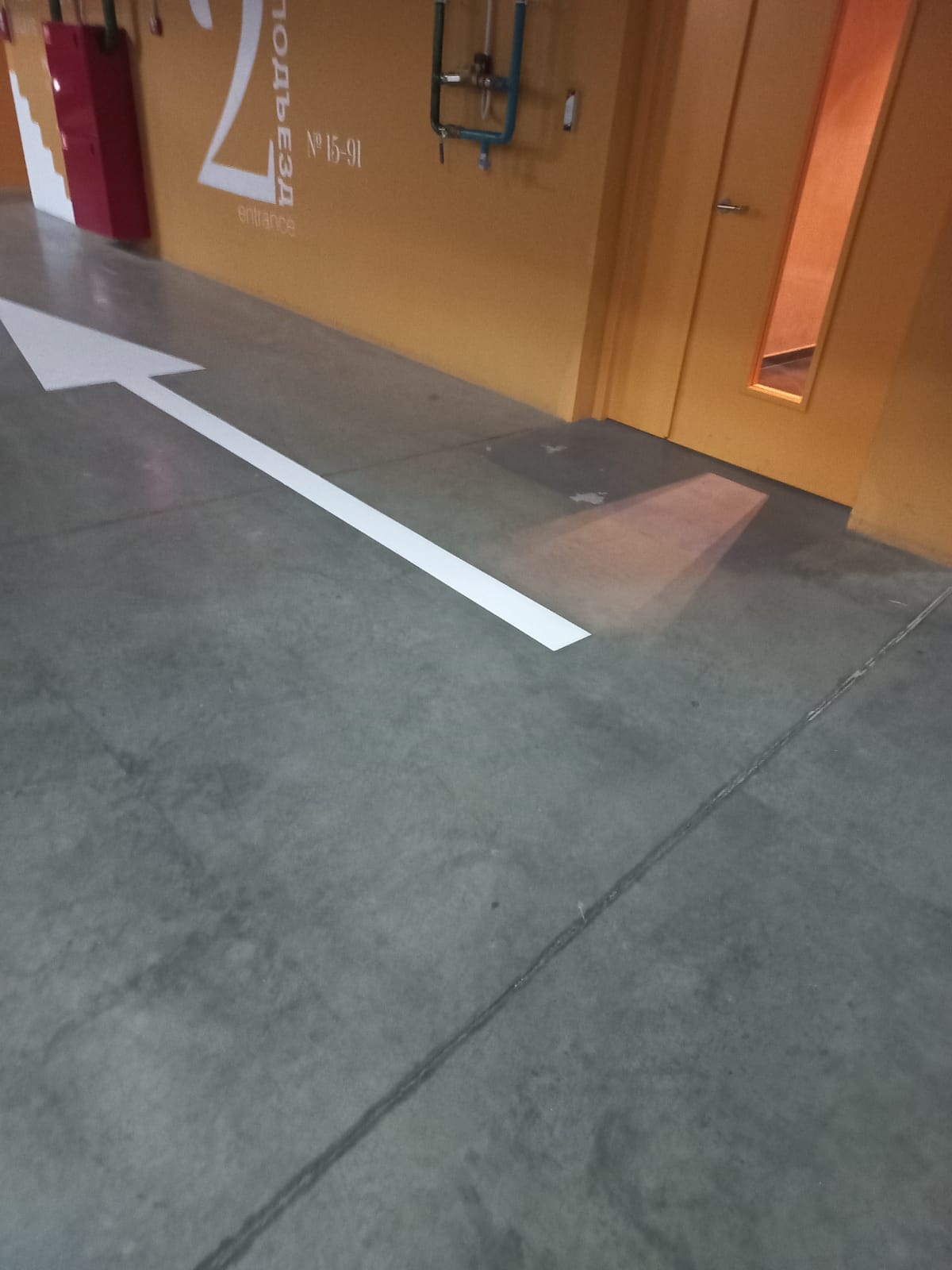 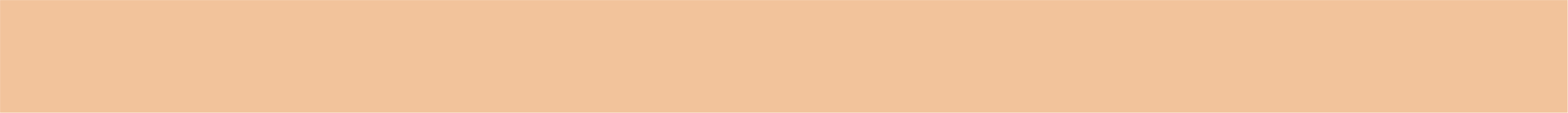 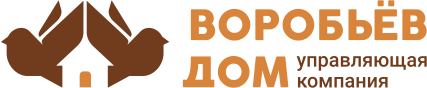 Отремонтировали светильники 
(подъезд № 1 – этаж № 3; подъезд № 3 – этаж № 7)
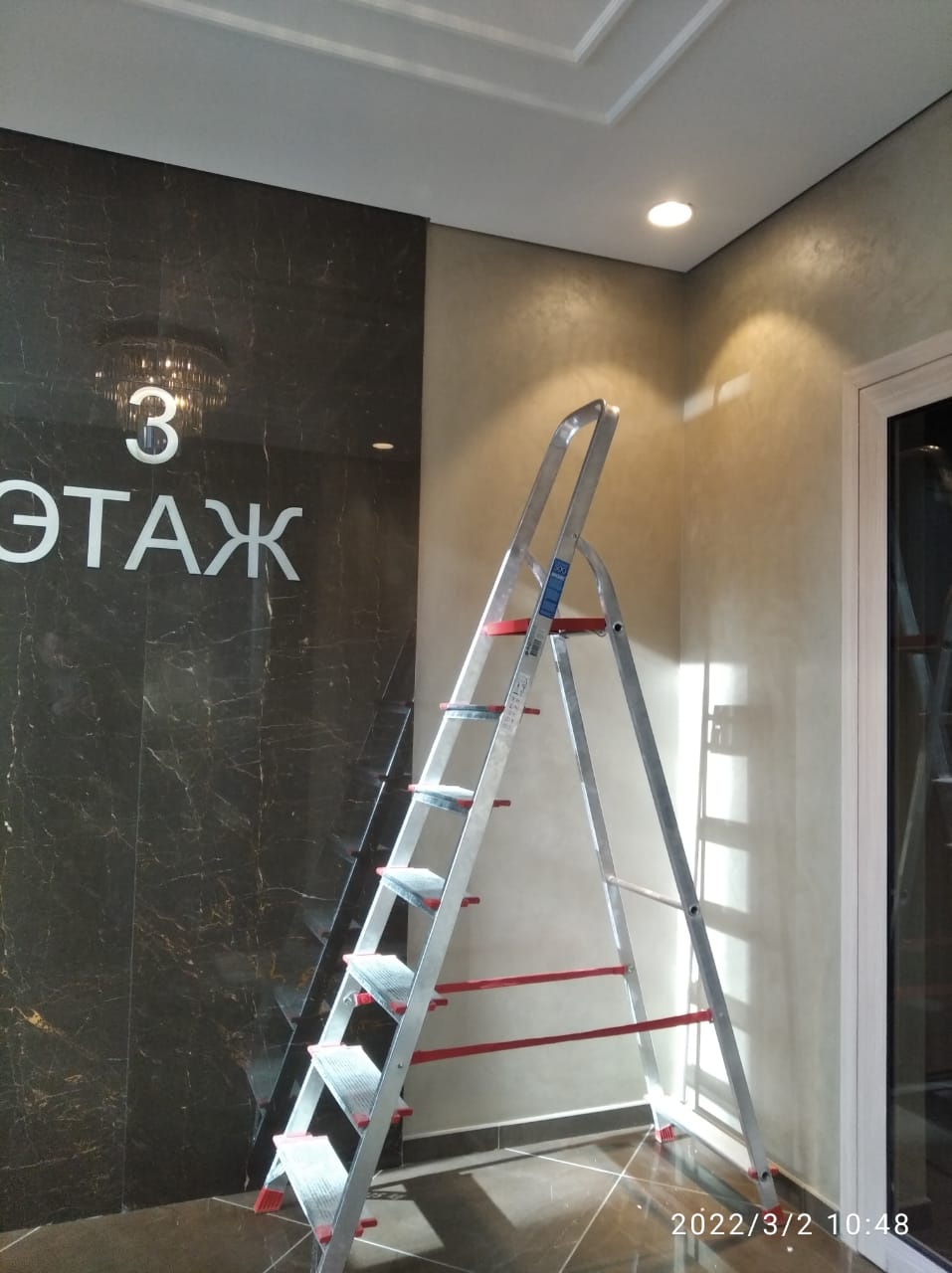 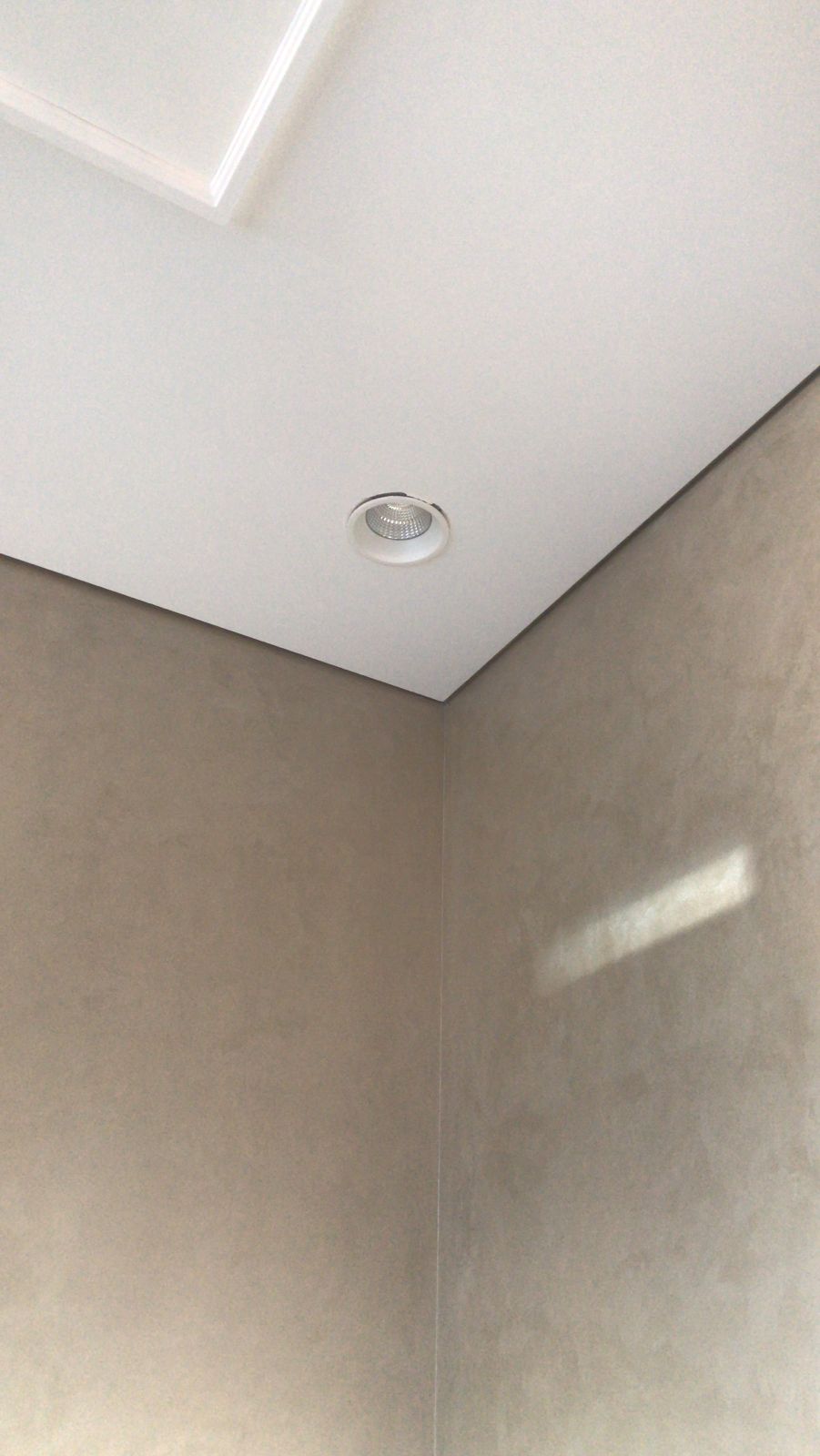 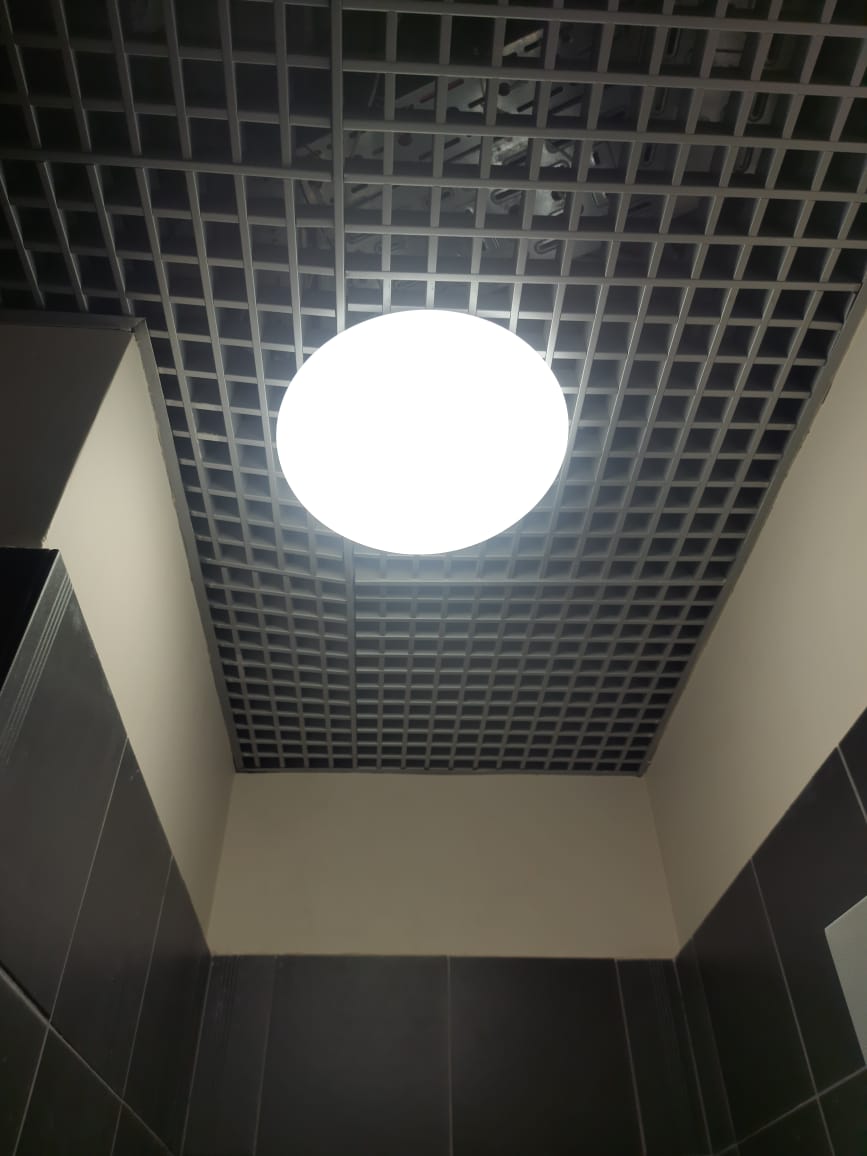 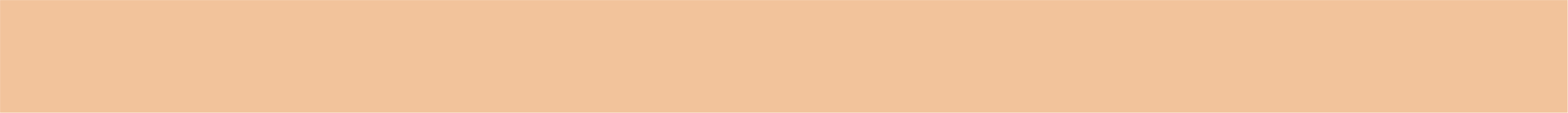 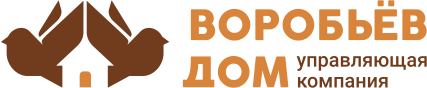 Установили термозащитные
уплотнительные ленты
(подъезд № 2, этажи №№ 6, 8 и 10)
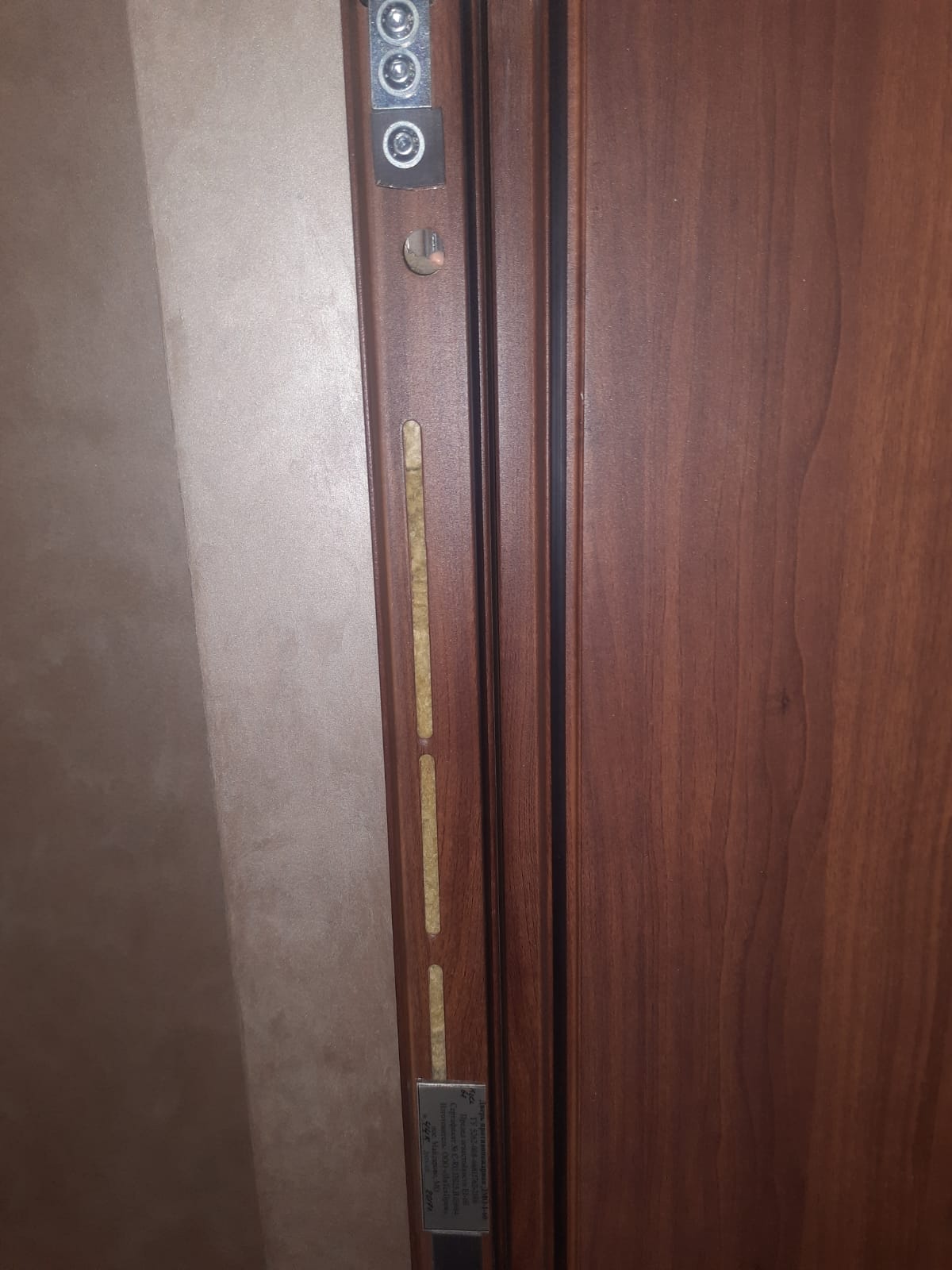 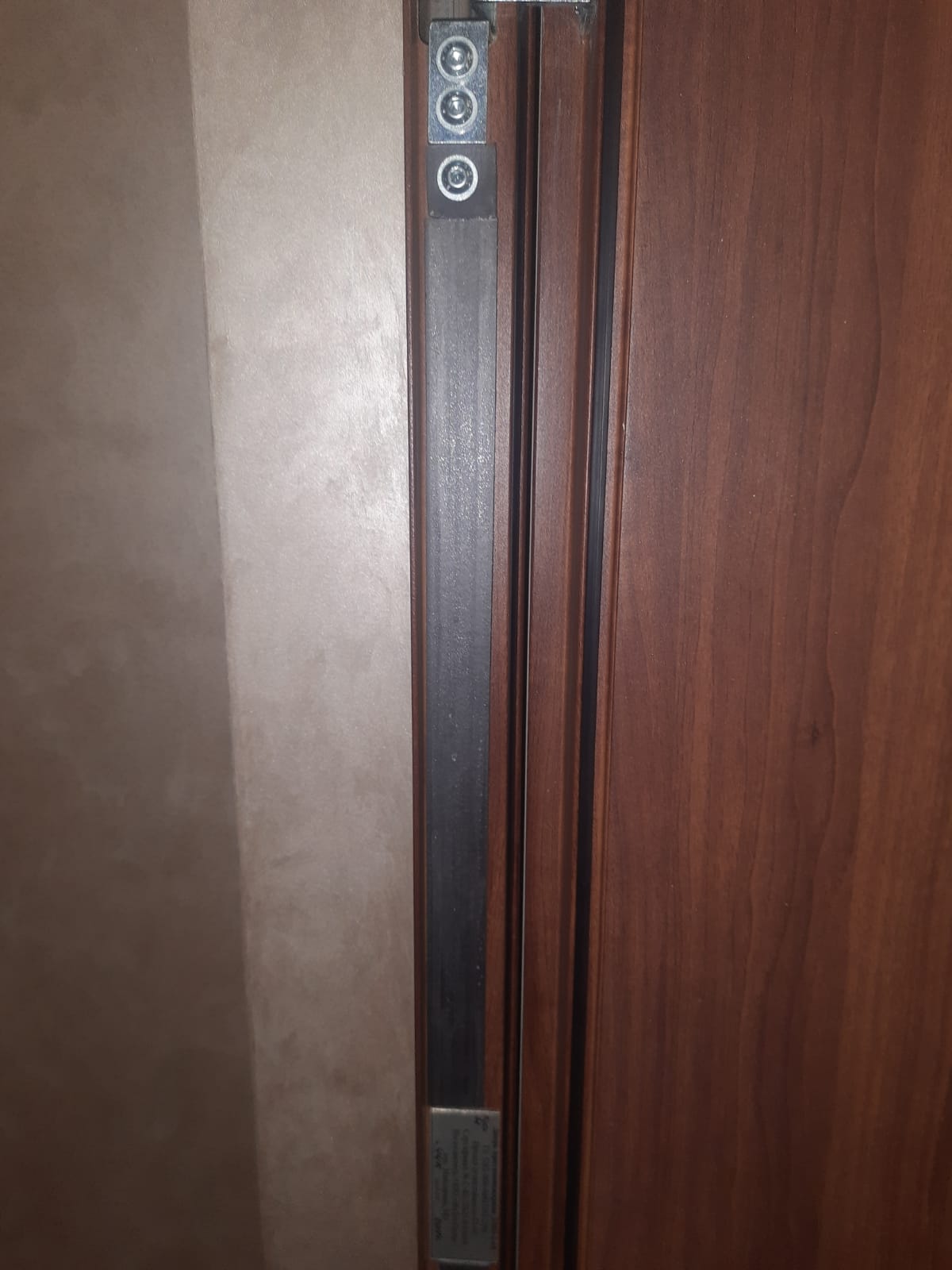 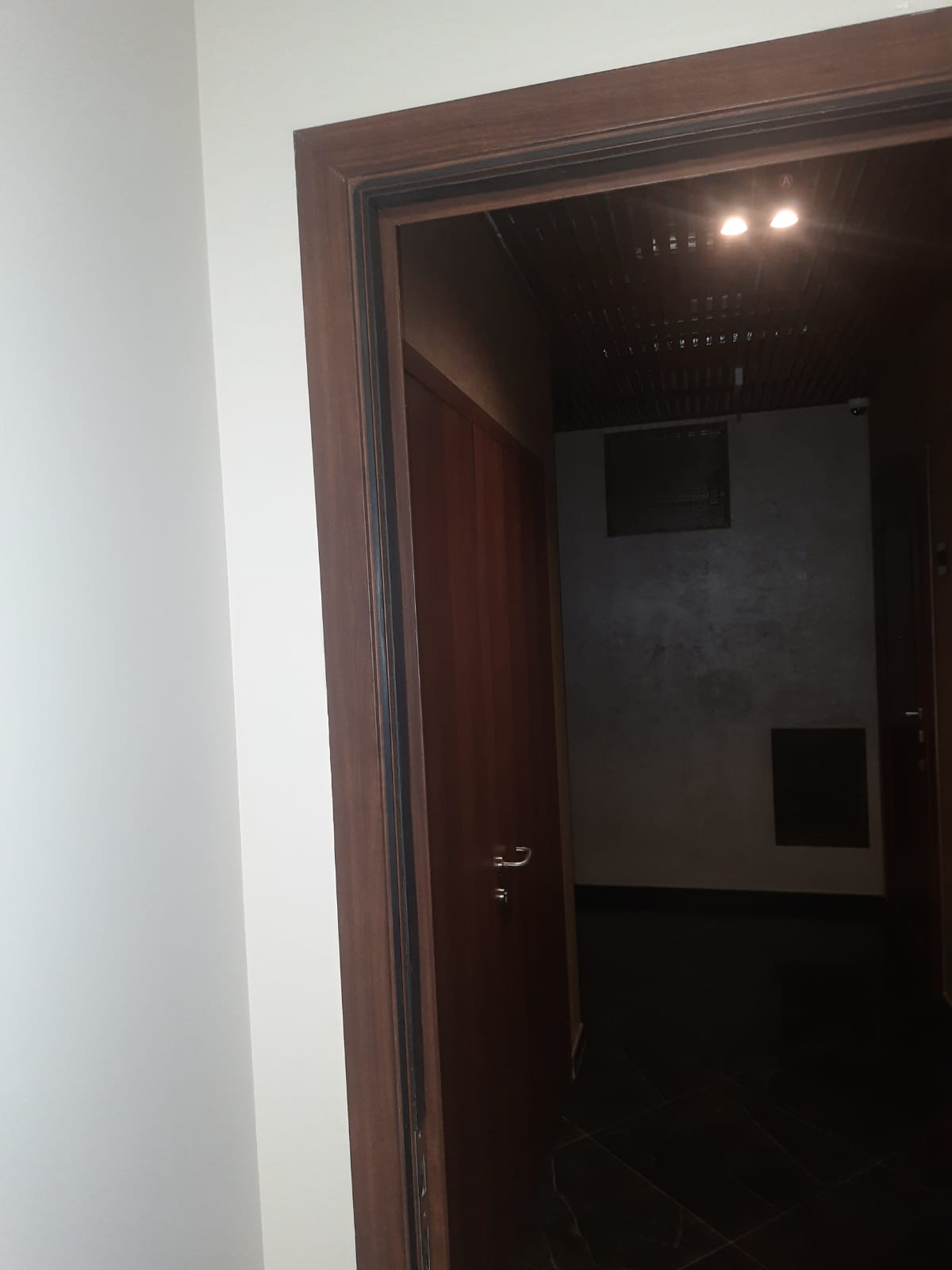 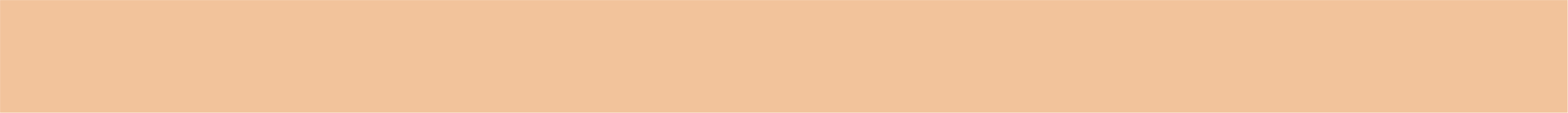 Восстановили потолочный плафон
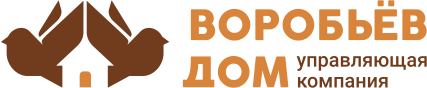 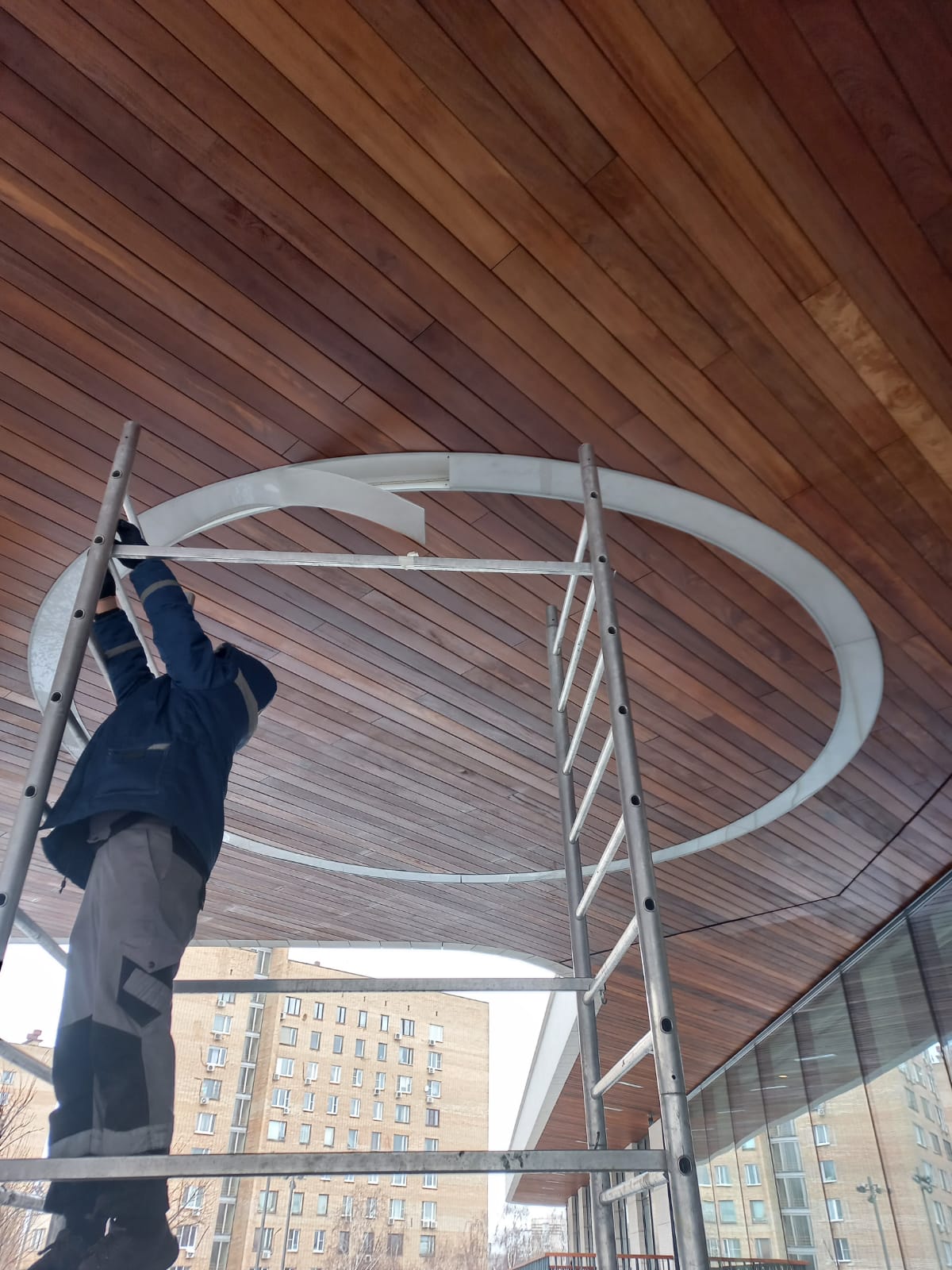 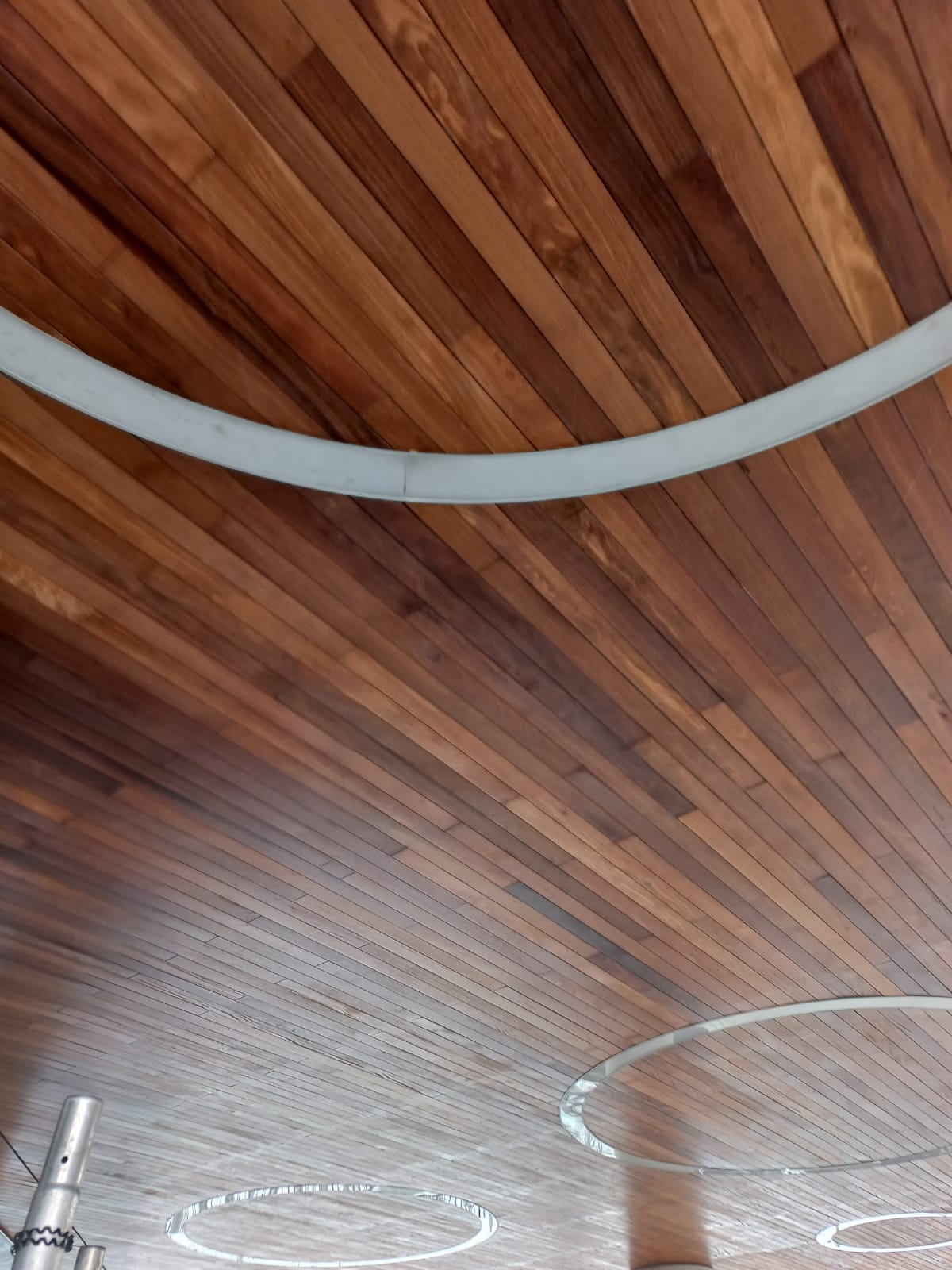 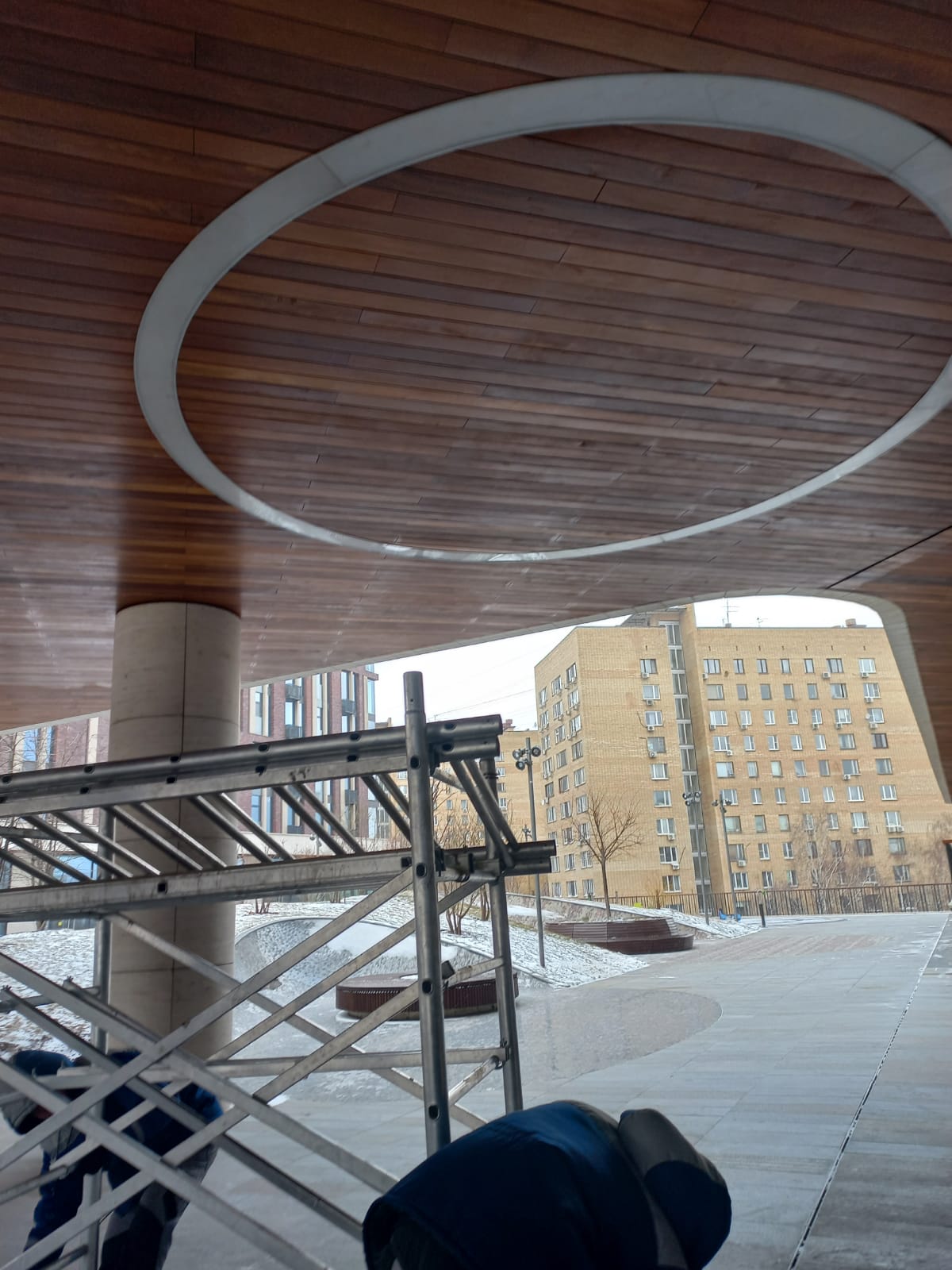 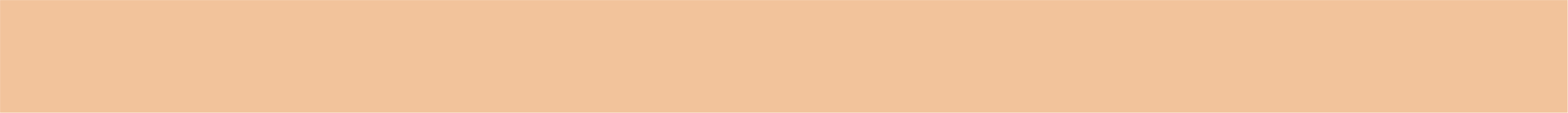 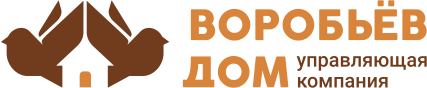 Отремонтировали расшатанные
 электромагнитные замки
(подъезд № 1 – этажи №№ 2, 3 и 5;
подъезд № 2 – этажи №№ 8, 13 и 15)
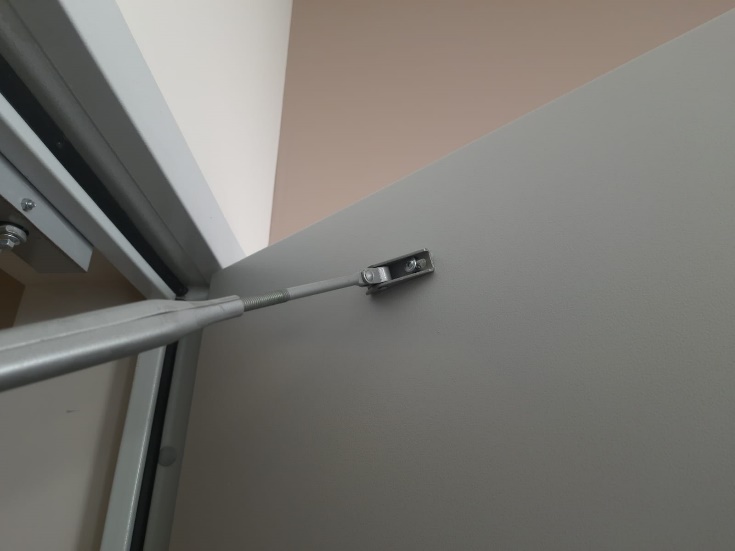 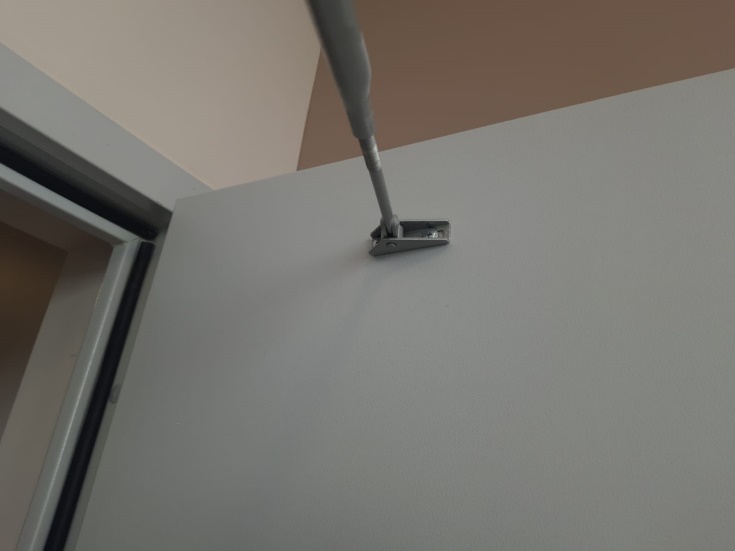 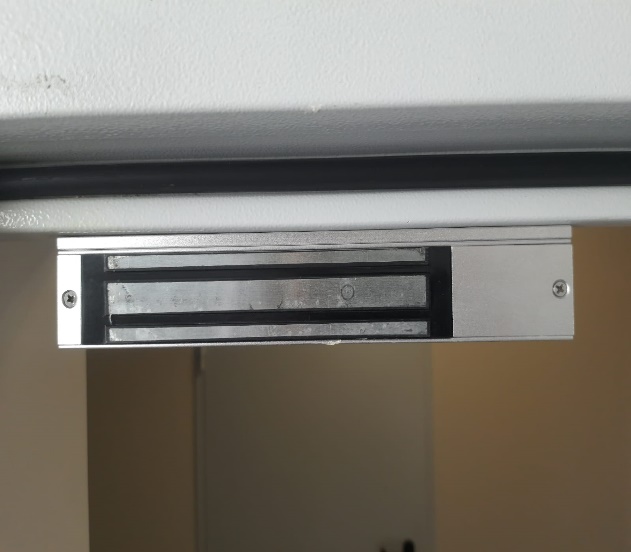 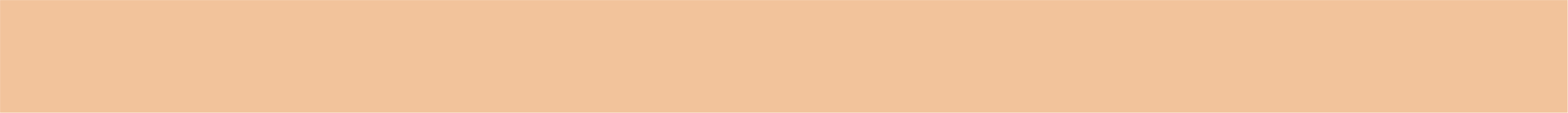 Вывоз мусора
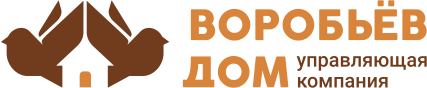 Организовали ежедневный сбор и вывоз хозяйственно-бытовых отходов. Ведём раздельный сбор мусора. Строительный мусор вывозится по отдельным заявкам.
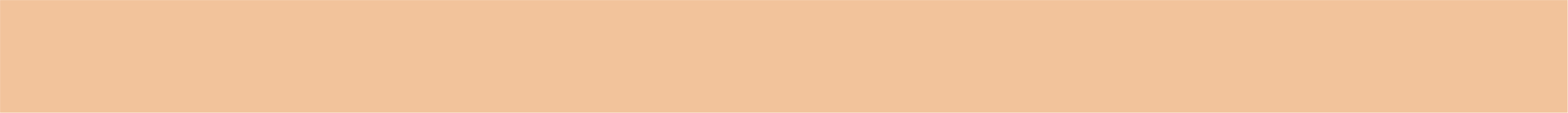 Инженерно-техническое обеспечение
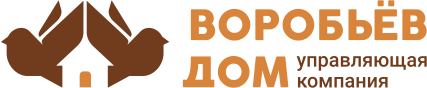 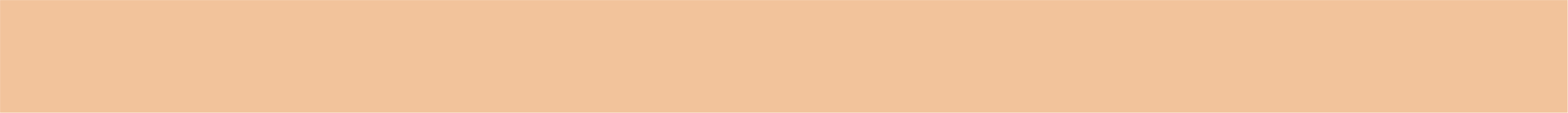 Работа с заявками
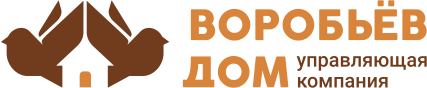 За март 2022 года выполнили 410 заявок через систему «Домиленд»
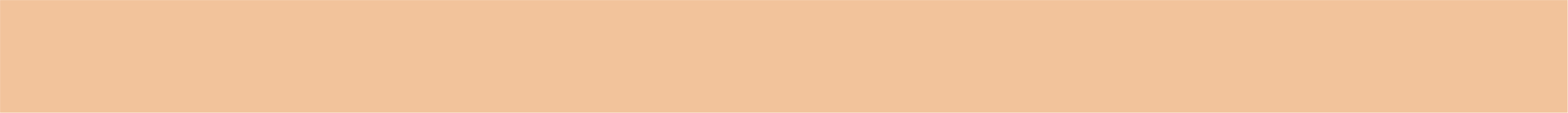 Аварийные заявки
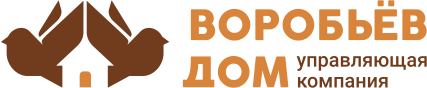 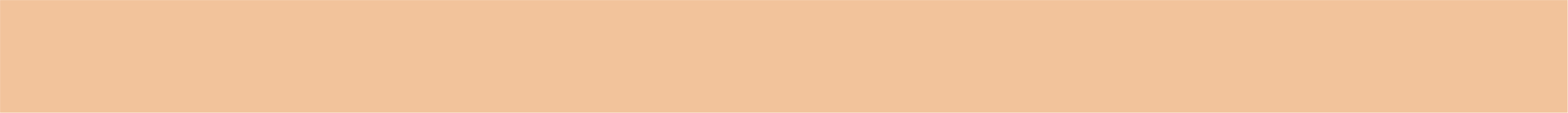 Услуги консьержей
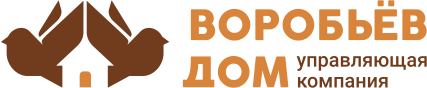 За истекший период консьержи стремились создать комфортные условия для жильцов ЖК Воробьев дом: оказывали помощь в принятии заказов, корреспонденции и сопровождали гостей.
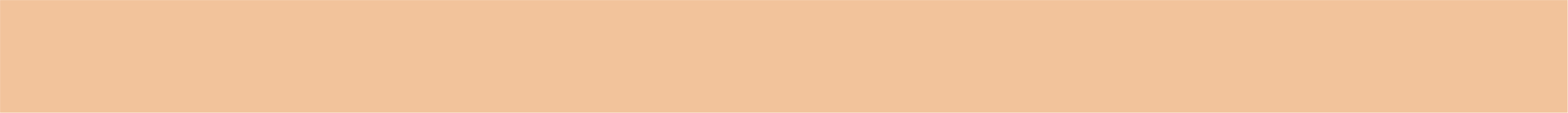 Уборка здания и территории
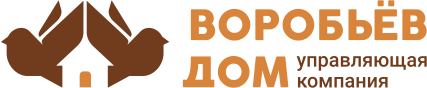 В марте выполнили следующие работы (кроме ежедневных работ):
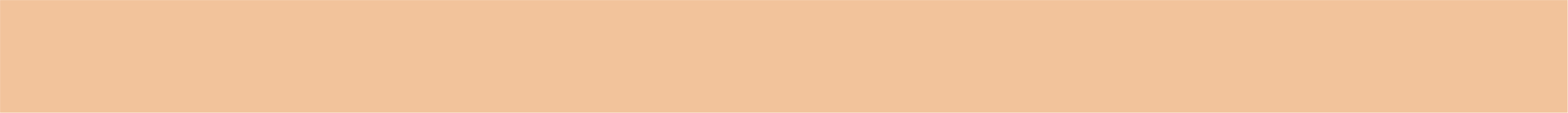 Мероприятия в связи с пандемией COVID-19
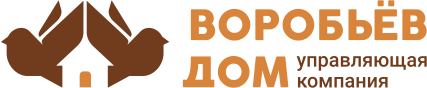 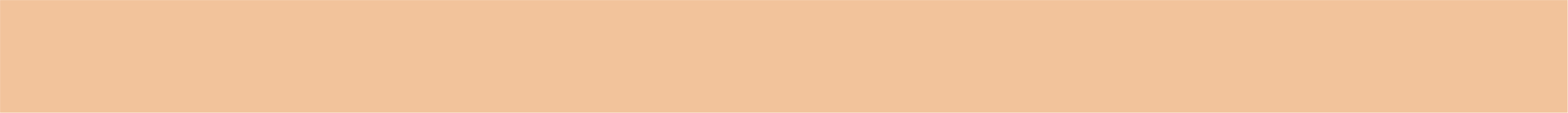 Фонд капитального ремонта
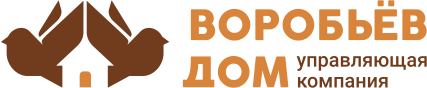 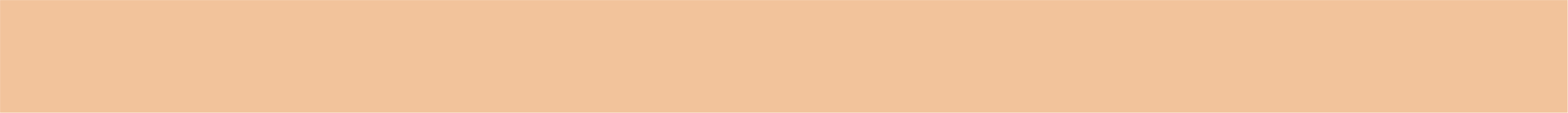 Планы на апрель 2022 года
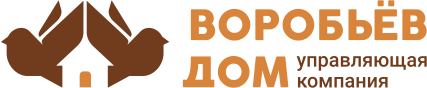 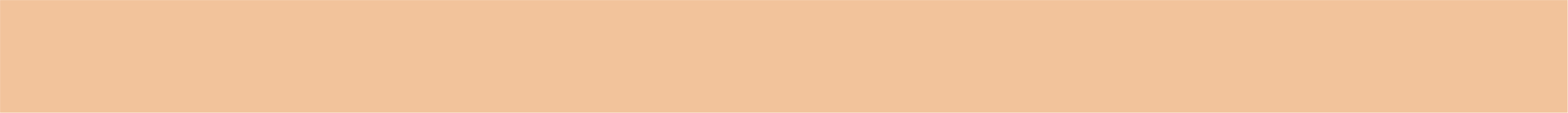 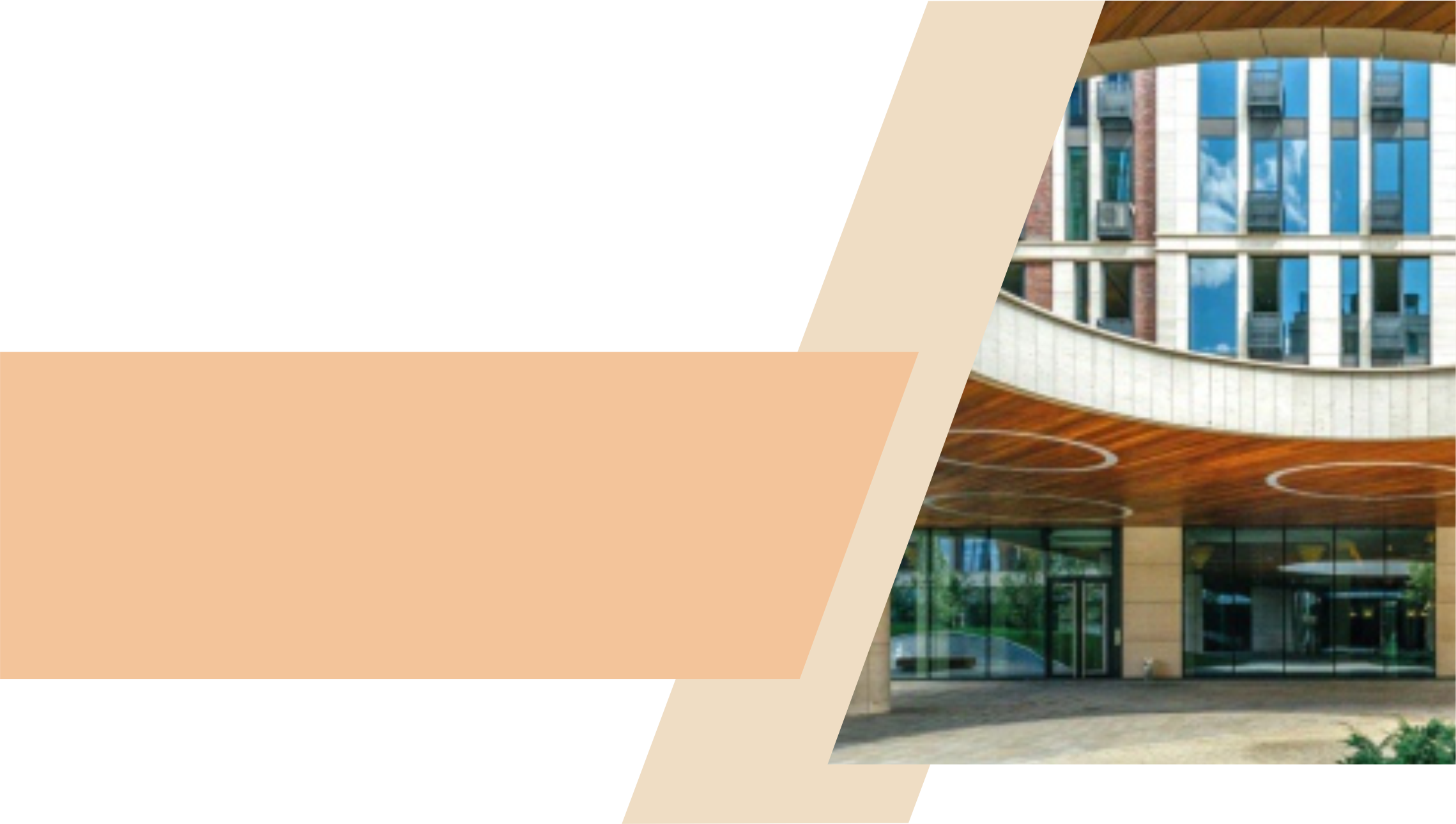 СПАСИБО ЗА
ВНИМАНИЕ
С заботой о вас
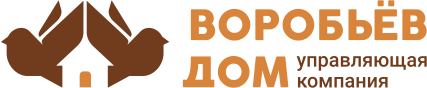